On Lentiviral Vector Cloning, Titration, and Expression in Mammalian Cells




Gang Zhang, Ph. D

Research Technician II
Centre for Research in Neurodegenerative Diseases
Department of Medicine
University of Toronto, Canada
This talk based on the following publications:

Gang Zhang* & Anurag Tandon. Quantitative assessment on the cloning efficiencies of lentiviral transfer vectors with a unique clone site. Scientific Reports, 2012, 2: 415

Gang Zhang* & Anurag Tandon. Quantitative models for efficient cloning of different vectors with various clone sites. American Journal of Biomedical Research, 2013, 1(4): 112-119

Gang Zhang*. A new overview on the old topic: the theoretical analysis of “Combinatorial Strategy” for DNA recombination. American Journal of Biomedical Research, 3013, 1(4):108-111

Gang Zhang*, Anurag Tandon. Efficient lentiviral transduction of different mammalian cells. In preparation.
Main topics

Theoretical design of combinatorial strategy

2. Special examples with BamH I clone site

3. General examples with various clone sites

4. The titration of lentiviral vectors  and expression in mammalian cells
Part I: Theoretical design of combinatorial strategy

To explore the quantitative law of recombinant DNA
The birth of recombinant DNA technology

In 1972, Jackson et al. reported the first recombinant DNA, SV40-λdvgal DNA was created. This work won Nobel Prize in Chemistry in 1980 (Jackson, et al. PNAS, 1972, 69: 2904-9). 

In 1973, Cohen, et al. found, for the first time, that the recombinant DNA could be transformed into E. Coli and biologically functional in the host. Stanford University applied for the first US patent on recombinant DNA in 1974. This patent was awarded in 1980 (Cohen, et al. PNAS, 1973, 70: 3240-4).

This technology revolutionarily changed the bio-medical research during the past decades.
Achievements in DNA recombination:

Many different vector systems available:

1. Regular vectors: pET, pcDNA, etc.
2. Viral vectors: Adenoviral vectors, retroviral vectors, lentiviral vectors, etc.
3. Bacterium expression vectors, insect expression vectors, mammalian
     expression vectors, etc.
4. Continual expression vectors, inducible expression vectors, etc.
5. Ubiquitous expression vectors, tissue-specific expression vectors, and so on.

At genome era, more and more gene sequences available

  Therefore, in theory, we could very easily put any genes of interest into any vectors, and transfer them into any organisms and tissues, to investigate their functions according to our purposes.
Puzzles in molecular cloning:

Some times, if we are lucky, we could clone a vector easily with 5 to
10 minipreps in 3 days, in other times, if we are not lucky, we might
need to make hundreds of minipreps, and waste months for a vector, why?

Possible reasons:

The sizes of the vectors and inserts;
The preparation methods of the inserts;
The ligation efficiencies of the clone sites;
The transformation efficiencies of the host cells, etc.

    Now I want to ask “Could we find a way to clone vectors efficiently, and quantitatively?” The answer is YES!!!
Typical reaction system of ligation
A Mole= ~6.02 X 1023 molecules; Average Molar Weight of A, G, C, T= ~660 g

1 g=1 X 109 ng; 1 mole=1 X 1012 pmoles

Suppose the insert: 1.5kb, the vector: 5kb, then

100ng insert=100ng/(660 X 1500 X 2 X 1,000,000,000)ng=0.05pmole X 6.02 X 1023/1012 =3.01 X 1010 insert molecules

200ng vector=200ng/(660 X 5,000 X 2 X 1,000,000,000)ng=0.03pmole X 6.02 X 1023/1012=1.8 X 1010  vector molecules

So what will happen in this tiny 20µl ligation tube?
Main procedure of recombinant DNA

1. Choose or create compatible clone sites between
    the vectors and inserts
    High efficient clone sites, such as EcoR I, BamH I, EcoR V etc.

2. Digest and purify the vectors and inserts
    The purities A260/280≥1.80

3. Ligation, high concentration T4 DNA ligase

4. Transformation, high efficient competent cells, such as DH5α, Top10

5. Identification by digestion and sequencing
Approaches to create compatible clone sites


Design PCR primers contained proper clone sites for the inserts

Make blunt ends by Klenow fragment and T4 DNA polymerase

Insert clone sites by site-directed mutagenesis
Design PCR primers contained proper clone sites for the inserts
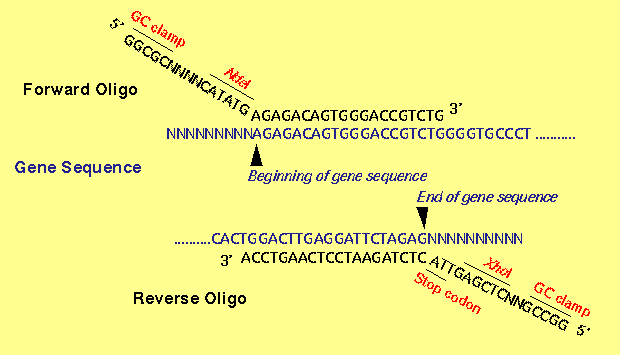 Advantages: easy and simple, suitable for small size regular cloning

Disadvantages: not guarantee 100% correct-cutting ends, not suitable
                       for large size cloning
From online
Making blunt ends for the inserts or/and vectors with Klenow
fragment or T4 DNA polymerase
Functions of Klenow fragment and T4 DNA polymerase:

Fill-in of 5’-overhangs to form blunt ends

Removal of 3’-overhangs to form blunt ends

Result in recessed ends due to the 3’ to 5’ exonuclease activity of the enzymes.
Advantages:

Easy and simple, only a short time reaction, such as 5 to 15 minutes, suitable for easy
cloning

Disadvantages:

Not guarantee 100% with the correct blunt ends, not suitable for low efficient cloning
New England BioLabs
Inserting clone sites by site-directed mutagenesis (SDM)
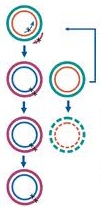 1. Mutant strand synthesis
      Perform thermal cycling to
      A. Denature DNA template
      B. anneal mutagenic primers 
      containing desired mutantion
      C. extend and incorporate primers   with     PfuUltra DNA polymerase

2. Dpn I digestion of template
      Digest parental methylated and
      hemimethylated DNA with Dpn I

3. Transformation
      Transform mutated molecules into competent cells for nick repair
Stratagene SDM Kit
Advantages of inserting clone sites by SDM

The mutated products are circular double-stranded plasmid DNA

The linearized inserts are theoretically 100% with correct-cutting ends

Maximal ligation could achieve with the vectors

Suitable for low efficient vector cloning, such as lentiviral vectors.
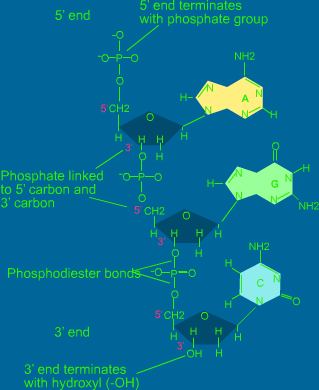 The function of T4 DNA ligase

1. To catalyze the formation of 3’, 5’-Phosphodiester Bond between juxtaposed 5’-phosphate groups and 3’-hydroxyl groups.

2. Ligation could take place when there are mismatches at or close to the ligation junctions. That is to say, T4 DNA ligase could catalyze the ligation between different
clone sites (Haarada & Orgel, Nucl. Acids Res., 1993, 21: 2287-91).
Procedure of regular ligation
1. Inter-molecular reaction to form
non-covalently bonded, linear 
vector-insert Hybrids.
This reaction requires high
 DNA concentrations
2. Intra-molecular reaction to form 
non-covalently bonded, circular 
molecules.
This reaction works efficiently
 with low DNA concentrations.
3. Annealing between the inter and intra molecules brings the 5’-phosphate and 3’-hydroxyl residues of the vectors and inserts into close alignment, which allows T4 DNA ligase to catalyze the formation of 
3’, 5’-phosphodiester bonds.
Molecular cloning,
3rd Edition
Transformation and selection after DNA ligation
Insert
Vector
3’
5’
3’
+
5’
5’
3’
3’
5’
Clone site A
Clone site B
Clone site A
Clone site B
ligation
vector
Vector and insert
insert
Transformation and antibiotic selection
Transformants can
 not survive
Transformants survive
Transformants survive
Note: clone sites A and B could be blunt ends, over-hang ends, the same or different
The function of calf intestinal phosphatase (CIP)
Vector
5’-P
3’-OH
3’-OH
5’-P
CIP Treatment
3’-OH
3’-OH
Ligation
3’-OH
3’-OH
Can not be self-circularized
Transformation
Because the transformation efficiencies of linear DNA are very low,  
the backgrounds with empty-vectors are decreased radically.
Molecular cloning, 3rd edition
Choosing proper competent cells for transformation
Subcloning efficiency DH5α chemical competent E. Coli:

1 X 106 CFU/µg supercoiled DNA

One shot Stbl3 chemical competent E. Coli:

1 X 108 CFU/µg supercoiled DNA

One shot Top10 chemical competent E. Coli:

1 X 109 CFU/µg supercoiled DNA
Invitrogen (Life Technologies)
Theoretical design of combinatorial strategy
Inserts from circular vector
with matching clone sites or
Inserted by SDM
Regular or
lentiviral vector
Enzyme digest and CIP
Enzyme digest
+
5’-P
3’-OH
3’-OH
3’-OH
3’-OH
5’-P
3’-OH
100% correct cutting, not self-ligated
3’-OH
100% correct cutting ends
Ligation
insert
Vector + 
insert
Can not circularized
Transformation
Top10 to increase transformation
Survive, 100% positive, if different clone sites
50% positive if the same and blunt clone sites
Linerized vector
 very few
Not survive
Suggestions and predictions for molecular cloning with
 CIP-treated vectors
Notes: # Data in boldfaces are obtained from existed clone
sites and Top10 cell transformations.
Gang Zhang, American Journal of Biomedical Research, 2013
Part II: Demonstration of combinatorial strategy
with a unique BamH I clone site for lentiviral
vector cloning
Scheme of clone pWPI/hPlk2/Neo and pWPI/EGFP/Neo with BamH I site
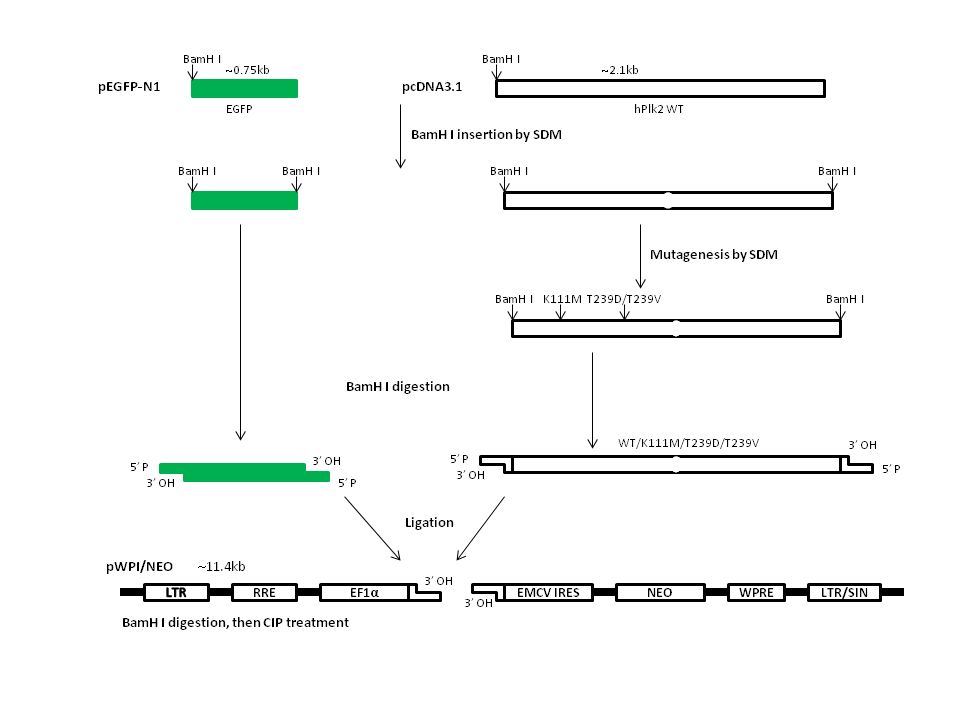 Identification of pWPI/EGFP/Neo digested by Not I (n=1)
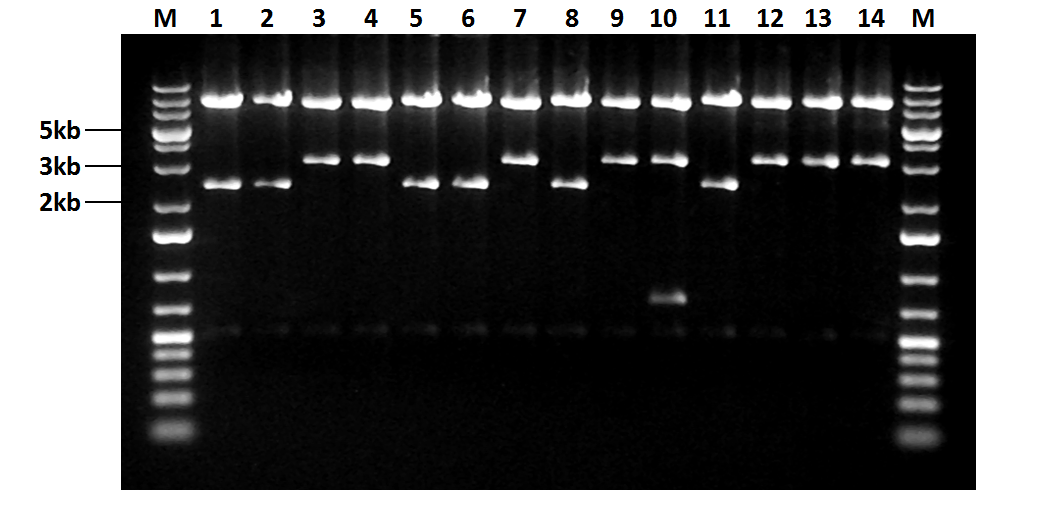 Positive clones: 3, 4, 7, 9, 12, 13, 14; Negative clones: 1, 2, 5, 6, 8, 11; Clone 10 with 2 copies of insert
Identification of pWPI/hPlk2/Neo digested by Not I (n=1)
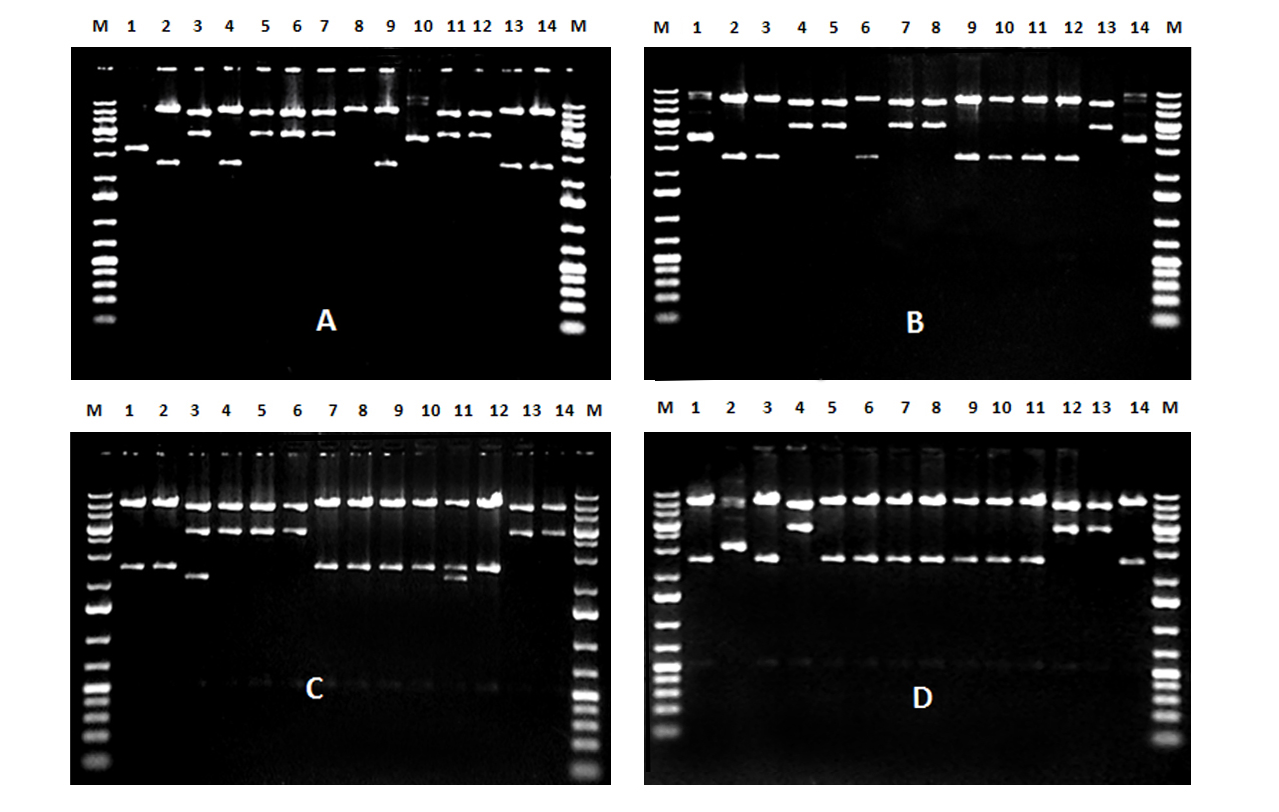 A: WT, 2, 4, 9, 13, 14 were positive; B: K111M, 2, 3, 6, 9,
10, 11, 12, were Positive; C: T239D, 1, 2, 7, 8, 9, 10, 12, were 
positive; D: T239V, 1, 3, 5, 6, 7, 8, 9, 10, 11, 14, were positive.
Identification of pWPI/hPlk2 WT and mutants and pWPI/EGFP (n=3)
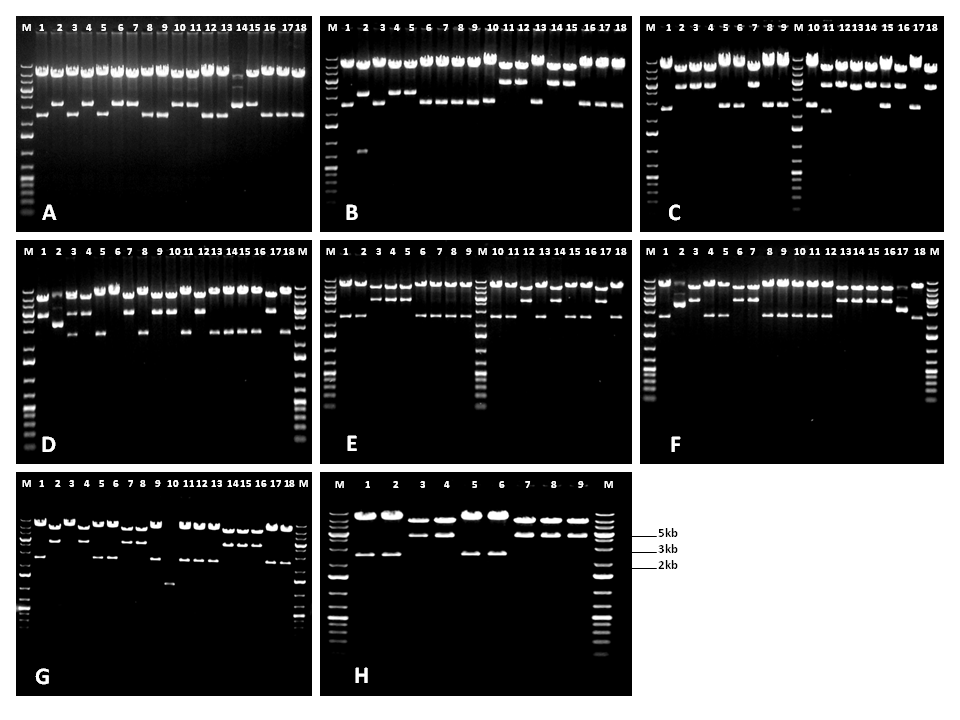 A, B: EGFP; B, C: hPlk2WT;
D, E: K111M; E, F: T239D;
G, H: T239V.
Statistical analysis of Cloning efficiencies of LVs with CIP-treated vectors (n=4)
Cloning efficiencies of LVs with non-CIP-treated
 vectors (n=5)
Total
10%                              2%
Cloning efficiencies of LVs with CIP-treated 
and un-CIP-treated vectors with BamH I site
Transient expression of hPlk2 Wt and mutants and EGFP
in 293T cells
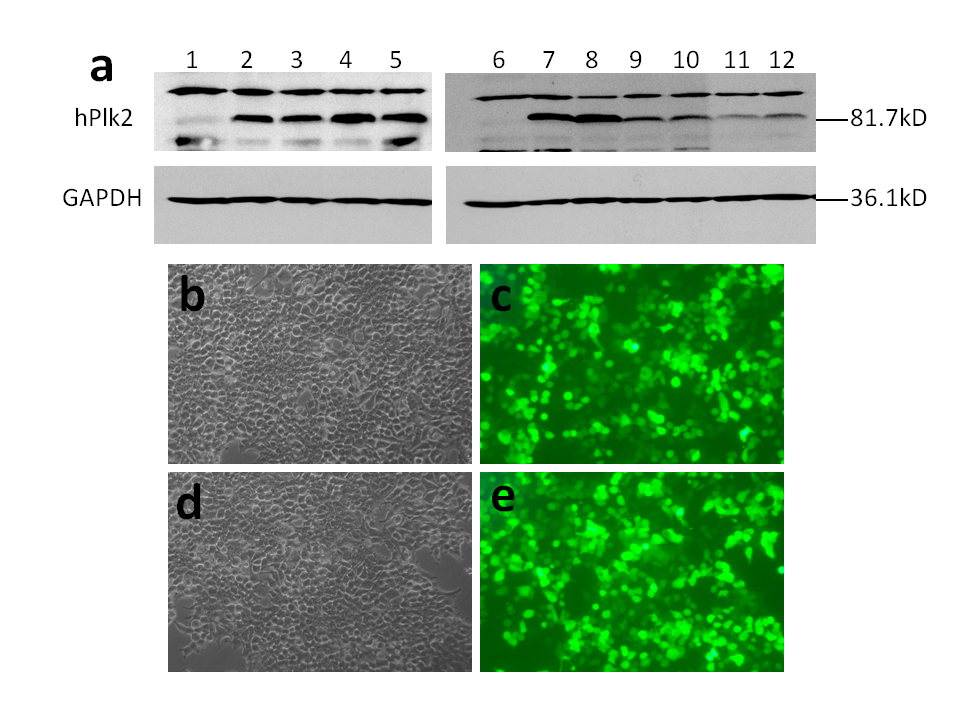 Vector sizes: ~13kb
1, 6: 293T cells;
2, 3, 4, 5: hPlk2Wt;
7, 8: K111M;
9, 10: T239D;
11, 12: T239V;
c, e: EGFP
Zhang & Tandon, Sci. Rep., 2012, 2: 415
Gang Zhang* & Anurag Tandon. Quantitative assessment on the cloning efficiencies of lentiviral transfer vectors with a unique clone site. Scientific Reports, 2012, 2: 415

This paper is ranked #1 published on the same topic since the publication by Isabelle Cooper-BioMedUpdater
(http://wipimd.com/?&sttflpg=23c42b52a62e87fabdf578517544b43ca5d50aa8f00f8029)

Ranked #1 in Concept-“Clone” by Scicombinator (http://www.scicombinator.com/concepts/clone/articles‎)

Ranked #1 in Concept–“viral vector” by Scicombinator (http://www.scicombinator.com/concepts/viral-vector/articles)
Part III: General examples for different vector 
cloning with various clone sites
Scheme of cloning LVs with blunt clone sites (Swa I, EcoR V, Pme I)
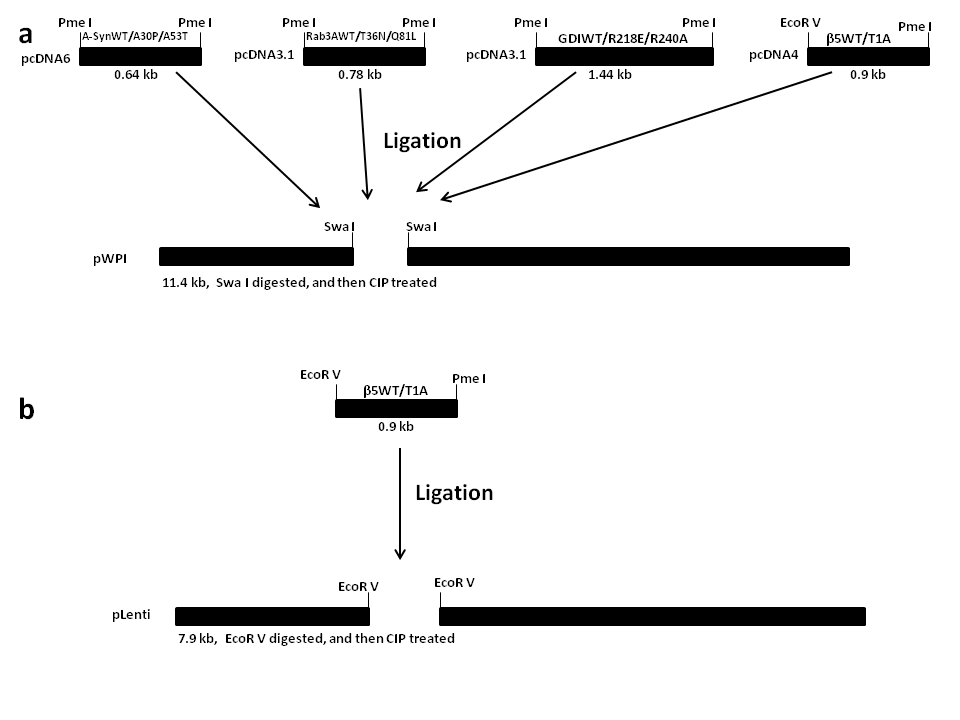 Scheme of cloning pLVCT LVs with one blunt site and another overhang Pst I site
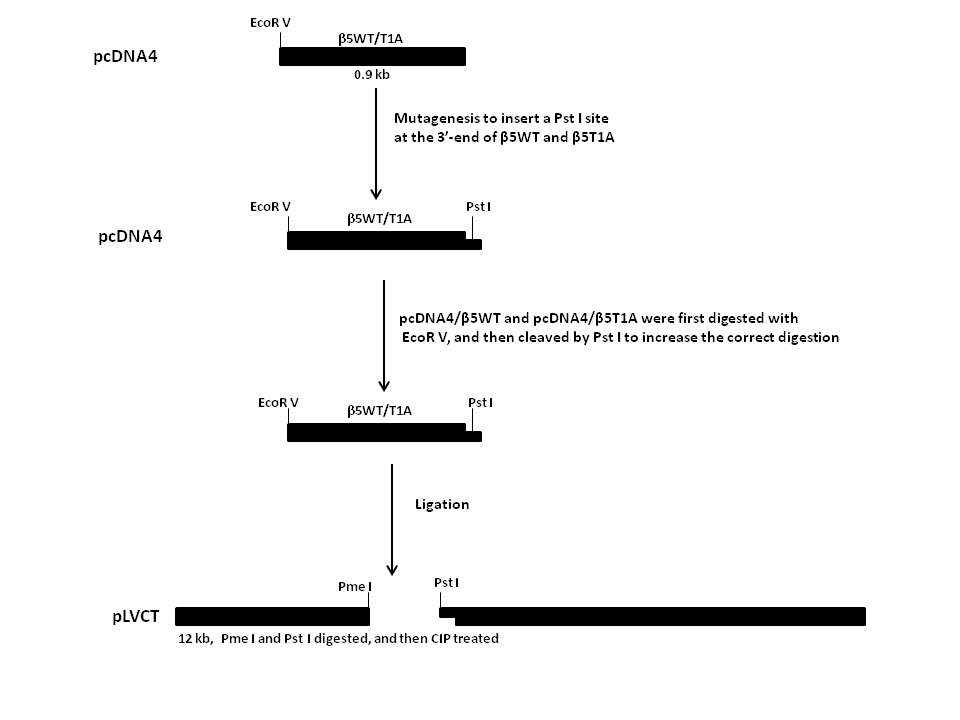 Scheme of cloning different vectors with two different overhang sites and one Xba I site
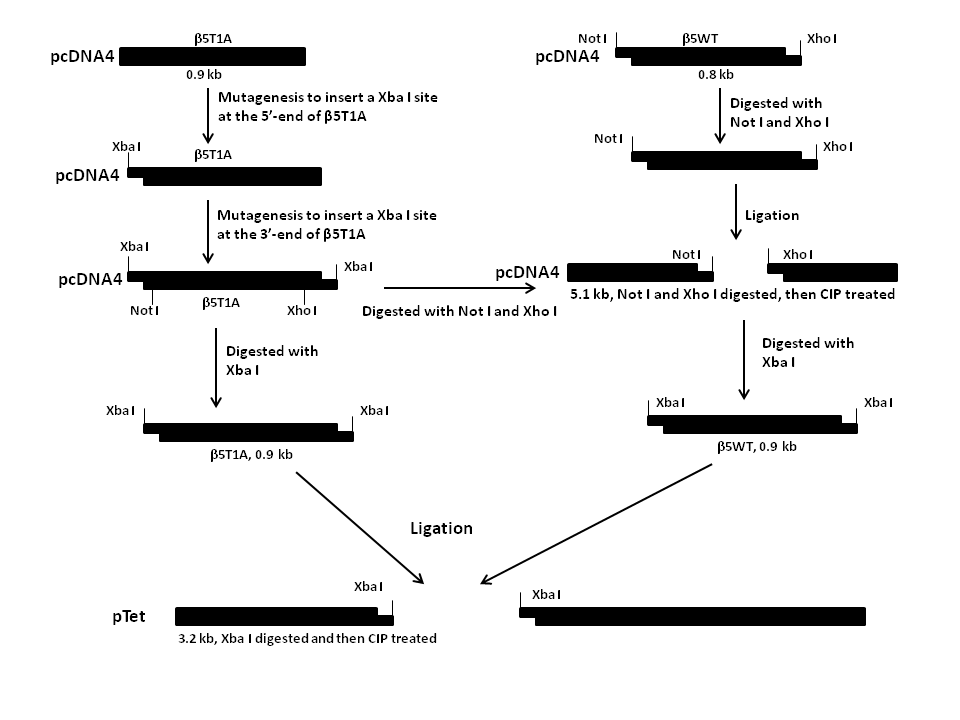 Two different clone sites
One unique clone site
Cloning efficiencies of different vectors with various
clone sites
Statistical analysis of cloning efficiencies of different vectors with various clone sites
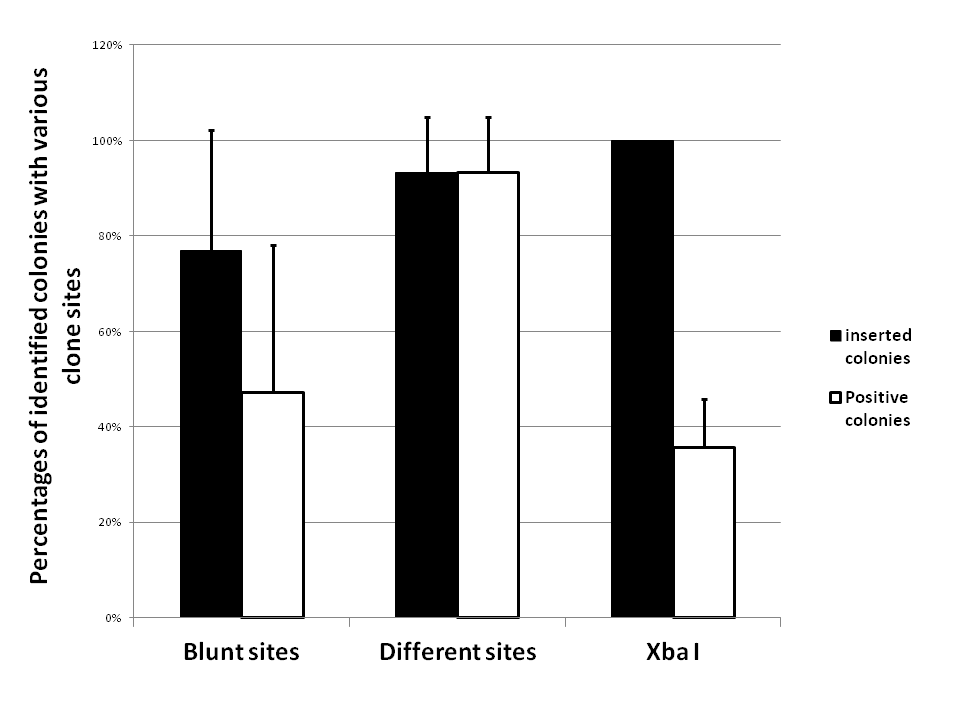 Zhang & Tandon, American Journal of Biomedical Research, 2013
Conclusions
Therefore, with our “Combinatorial strategy”, almost all the 
plasmid vectors could be successfully cloned by “One ligation,
One transformation, and 2 to 3 minipreps”.

This is the quantitative law of  recombinant DNA 
with our method.
Part IV: Lentiviral titration, and expression in mammalian cells
Scheme of The third generation lentiviral vector system
No expression
Transfer vector with
genes of interest
5’LTR
RRE
cPPT
CMV
GFP
WPRE
3’LTR
pMDL


pRev


pVSVG
CMV
Gag-Pol
pA
Packaging vectors
RSV
Rev
pA
CMV
VSVG
pA
Gag-Pol precursor protein is for integrase, reverse transcriptase and structural proteins. Integrase and reverse transcriptase are involved in infection. Rev interacts with a cis-acting element which enhances export of genomic transcripts. VSVG is for envelope membrane,  and lets the viral particles to transduce a broad range of cell types. Deletion of the promoter-enhancer region in the 3’LTR (long terminal repeats) is an important safety feature, because during reverse transcription the proviral 5’LTR is copied from the 3’LTR, thus transferring the deletion to the 5’LTR. The deleted 5’LTR is transcriptionally inactive, preventing subsequent viral replication and mobilization in the transduced cells.                                                       Tiscornia et al., Nature Protocols, 2006
The advantages of the third generation lentiviral vectors

LVs can transduce slowly dividing cells, and non-dividing terminally differentiated cells;
Transgenes delivered by LVs are more resistant to transcriptional silencing;
Suitable for various ubiquitous or tissue-specific promoters;
Appropriate safety by self-inactivation;
Transgene expression in the targeted cells is driven solely by internal promoters;
Usable viral titers for many lentiviral systems.

        Naldini et al., Science, 1996; Cui et al., Blood, 2002; Lois et al, Science, 2002
The disadvantages of the third generation lentiviral vectors

Lentiviral vectors are self-inactivated by the deleting of 3’-LTR region, therefore, they can not be replicated in host cells. For each lentiviral vector, the titer is solely dependent on the transfection step;

Only the host cells co-transfected with all the four vectors, can produce lentiviral particles for infection;

To make efficient lentiviral transduction, good tissue culture and transfection techniques are very important, such as lipofectamine transfection.
Lentiviral vector system in our research

Transfer vectors: 

pWPI-Neo  

pLenti-CMV/TO-Puro-DEST




Packaging vectors:
EF1-α
Gene
IRES
Neomycin
About 11.4kb
About 1.7 kb, this is for GateWay cloning, we 
Cut off this sequence in our cloning
attR1-CmR-ccdB-attR2
About 7.8kb
CMV/TO
Gene
PGK
Puromycin
pPAX2
CMV
Gag/Pol
Tat/Rev
pMD2.G
CMV
VSV-G
In order to get sufficient titers, we used the third generation of transfer vectors
and the second generation of packaging vectors to produce lentiviruses.
Campeau et al., PLoS One, 2009
Working procedure of lentiviral transduction:
293T cells in DMEM + 10% FBS
Co-transfected with lentiviral transfer vectors, pM2D and pPAX2 packaging vectors by Lipofectamine
Transfection
Collect supernatants
 with lentiviruses, 48-72 hours later
Infection of 
targeting cells
Stable cell lines with transgenes
Selection
2 weeks
293, SHSY5Y, NSC, BV-2, etc.
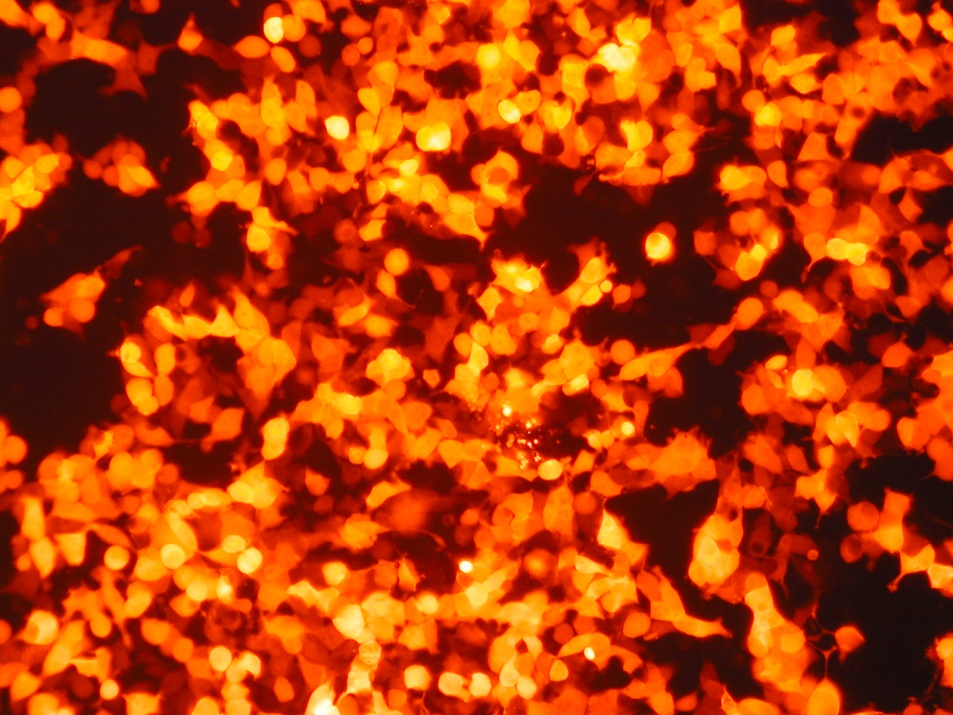 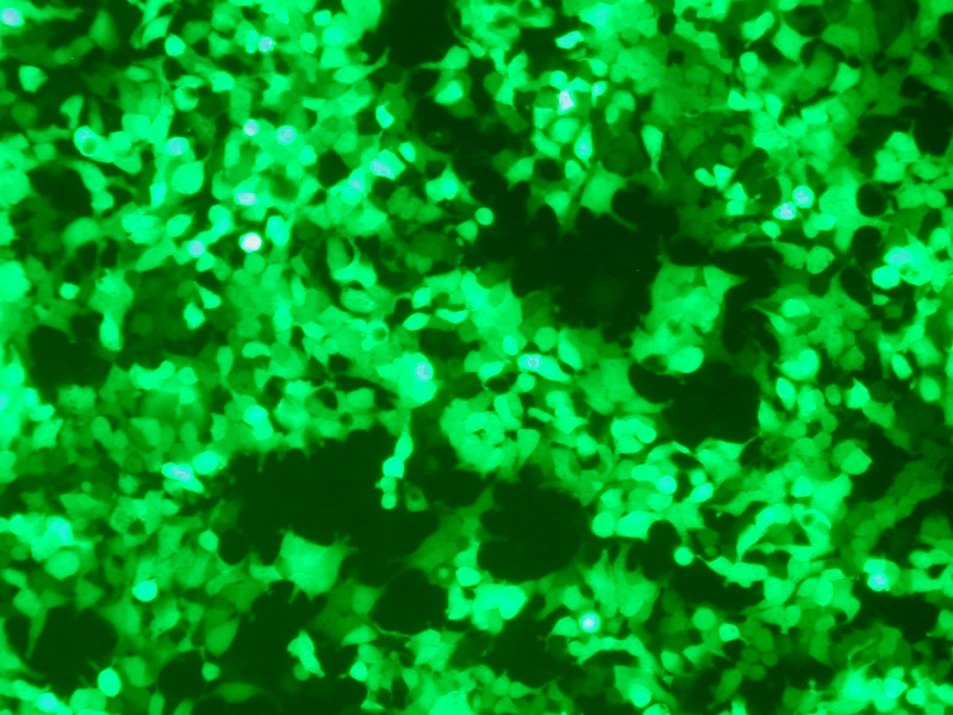 B
A
A: Lipo-transfection of 293 cells with CMV-DsRed plasmid;
B: Lipo-transfection of 293 cells with EF1α-EGFP plasmid.
The mechanism of tetracycline-regulated expression system
PCMV
pLenti/TR
TetR
Blasticidin
1. Express Tet repressor protein in mammalian cells, TetON cell lines
TetR protein
2. To form TetR 
homodimers
Expression repressed
pLenti/CMV/TO
3. TetR dimers bind with TetO sequence to repress the expression
X
PCMV
TetO
TetO
GENE
Puromycin
4. added Tet binds to TetR homodimers
PCMV
TetO
TetO
GENE
Puromycin
5. The binding of Tet and TeR dimers causes a conformational change in TetR, release from the Tet operator sequences, and induction of gene of interest.
Expression derepressed
PCMV
TetO
TetO
GENE
Puromycin
Modified from Invitrogen
My lentiviral transductin and expression work contributed to the following papers:

N. Visanji, S. Wislet-Gendebien, L. Oschipok, G. Zhang, I. Aubert, P. Fraser, A. Tandon. The effect of S129 phosphorylation on the interaction of alpha-synuclein with synaptic and cellular membranes. The Journal of Biological Chemistry, 2011, 286: 35863-35873. 

Robert HC Chen, Sabine Wislet-Gendebien, Filsy Samuel, Naomi P Visanji, Gang Zhang,  Marsilio D, Tanmmy Langman, Paul E Fraser, and Anurag Tandon. Alpha-synuclein membrane association is regulated by the Rab3a recycling machinery and presynaptic activity. The Journal of Biological Chemistry, 2013, (Selected as the Journal of Biological Chemistry "Paper of the Week“.

3.    Cheryl A D’Souza, Melanie Dyllick-Brenzinger, Gang Zhang, Peter-Michael Kloetzel, Anurag Tandon. A genetic model of proteasome inhibition by conditional expression of a catalytically inactive Beta5 subunit. (In preparation).
My PH.D thesis work on mouse cloning and oocyte maturation work and publications (microinjection, confocal microscopy, tissue and embryo culture, surgeris):

Gang Zhang, Qingyuan Sun, Dayuan Chen. In vitro development of mouse somatic nuclear transfer embryos: Effects of donor cell passages and electrofusion. Zygote, 2008, 16: 223~7
Gang Zhang, Qingyuan Sun, Dayuan Chen. Effects of sucrose treatment on the development of mouse nuclear transfer embryos with morula blastomeres as donors. Zygote, 2008, 16: 15~9
Kong FY*, Zhang G*, et al. Transplantation of male pronucleus derived from in vitro fertilization of enucleated oocyte into parthenogenetically activated oocyte results in live offspring in mouse. Zygote, 2005, 13: 35~8 (* Co-first author)
Acknowledgement

The Parkinson Society of Canada  grant (The Margaret Galloway
Basic Research Fellowship) to Gang Zhang (2005-2007), University of Toronto;

The Stem Cell Network of Canada  grant to Dr. Vincent Tropepe 
(2005-2007), Department of Cellular & Systems Biology, University of Toronto;

The Canadian Institutes of Health Research (CIHR) grant 
MOP84501 and the Parkinson Society of Canada grant to 
Dr. Anurag Tandon, Centre in Research for Neurodegenerative 
Diseases (CRND), University of Toronto.
Journal of Genetic Syndromes & Gene TherapyRelated Conferences
http://www.conferenceseries.com/
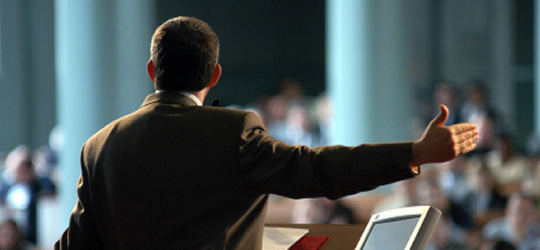 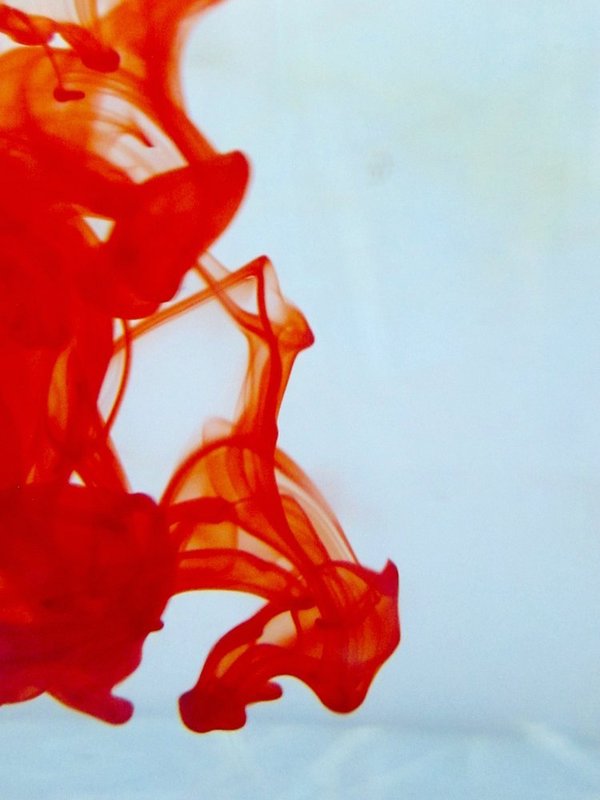 OMICS Group Open Access Membership
OMICS publishing Group Open Access Membership enables academic and research institutions, funders and corporations to actively encourage open access in scholarly communication and the dissemination of research published by their authors.
For more details and benefits, click on the link below:
http://omicsonline.org/membership.php
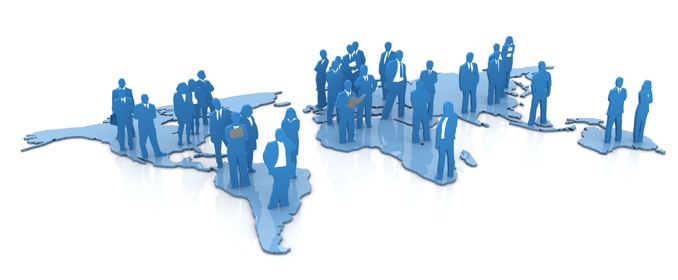